Управление цифрового развития Администрации города Костромы
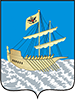 «Реализация стандартов "Умного города" на примере г. Костромы».
Суханов Сергей Юрьевич, 
начальник Управления цифрового развития 
Администрации города Костромы
Управление цифрового развития Администрации города Костромы
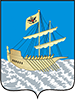 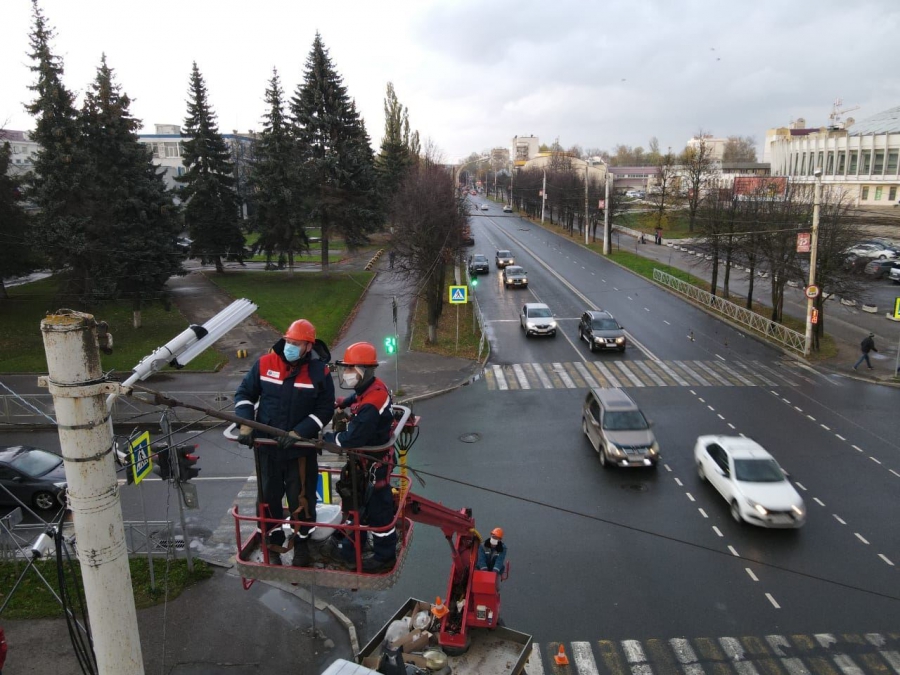 1500 новых светодиодных светильников
Автоматическая система управления 
наружным освещением
Возмещение затрат за счет экономии при оплате за электроэнергию по уличному освещению
Система энергоэффективного городского освещения
Управление цифрового развития Администрации города Костромы
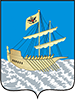 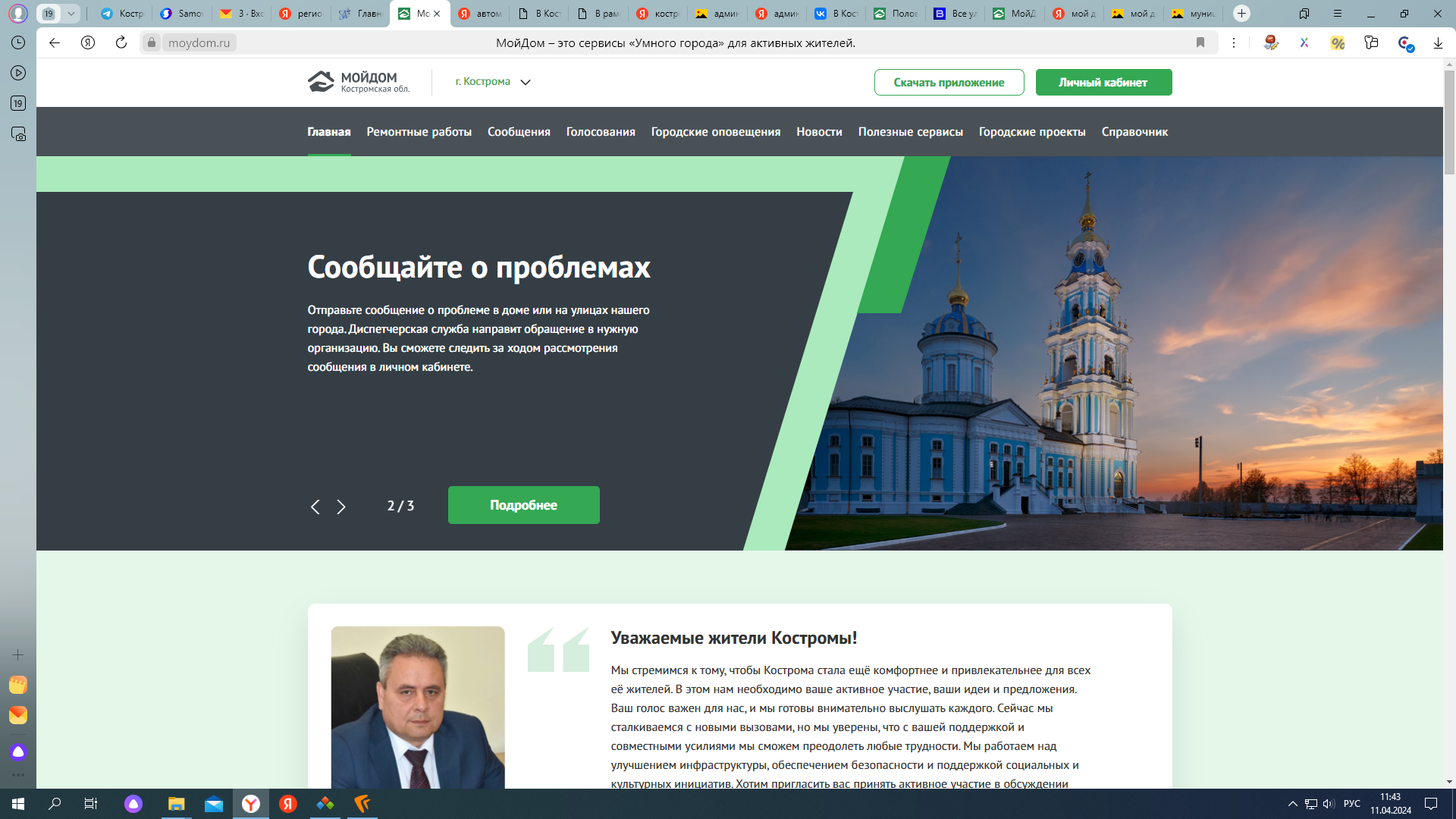 62 тысячи жителей города зарегистрировано
17400 обращений жителей
1500 городских оповещений и новостей различного характера
Муниципальный центр управления
Управление цифрового развития Администрации города Костромы
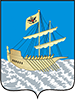 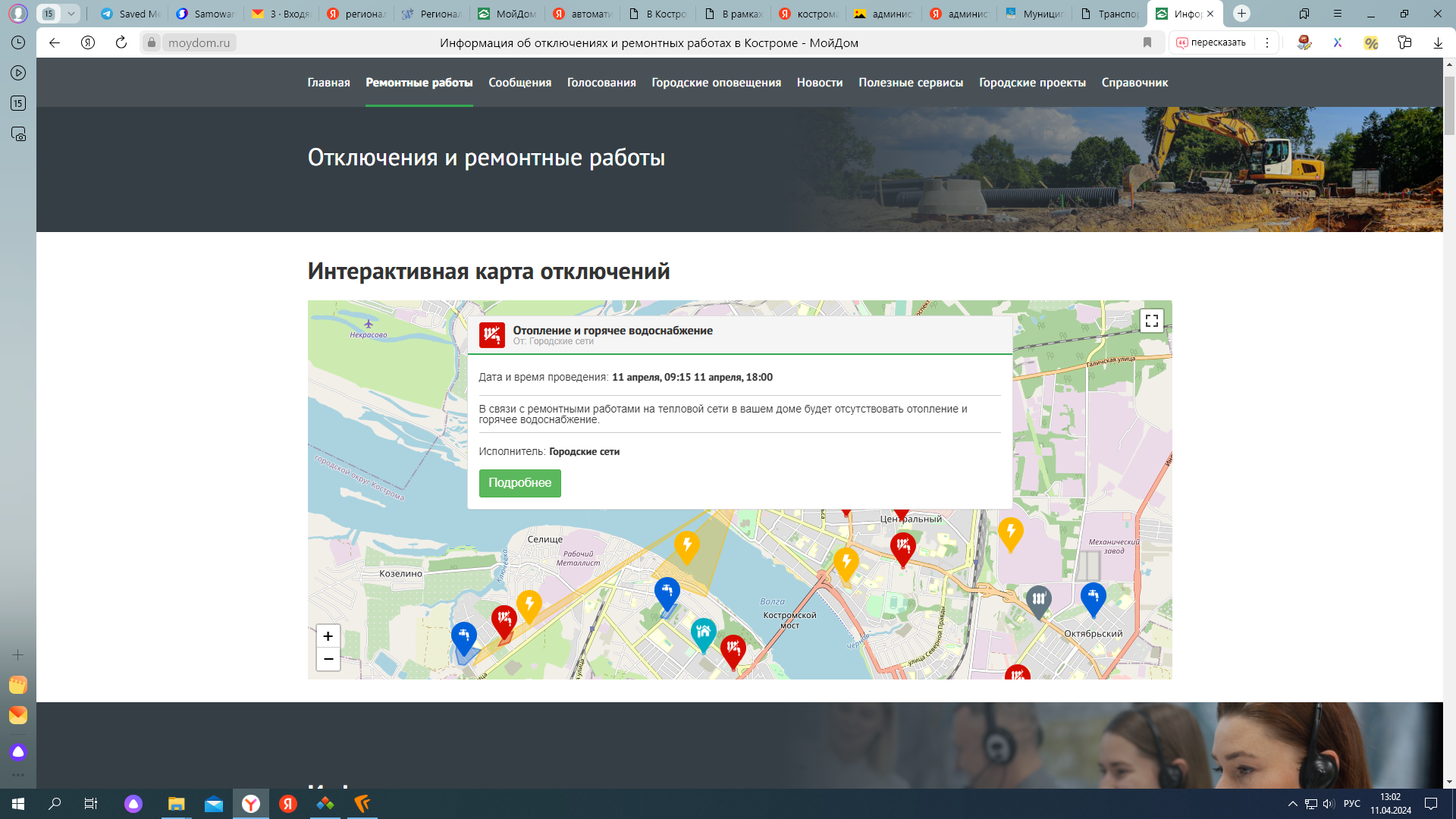 Городской транспортный портал
Сервис по оповещению жителей об аварийных отключениях или ремонтах
Сервис мониторинга активности спецтранспорта
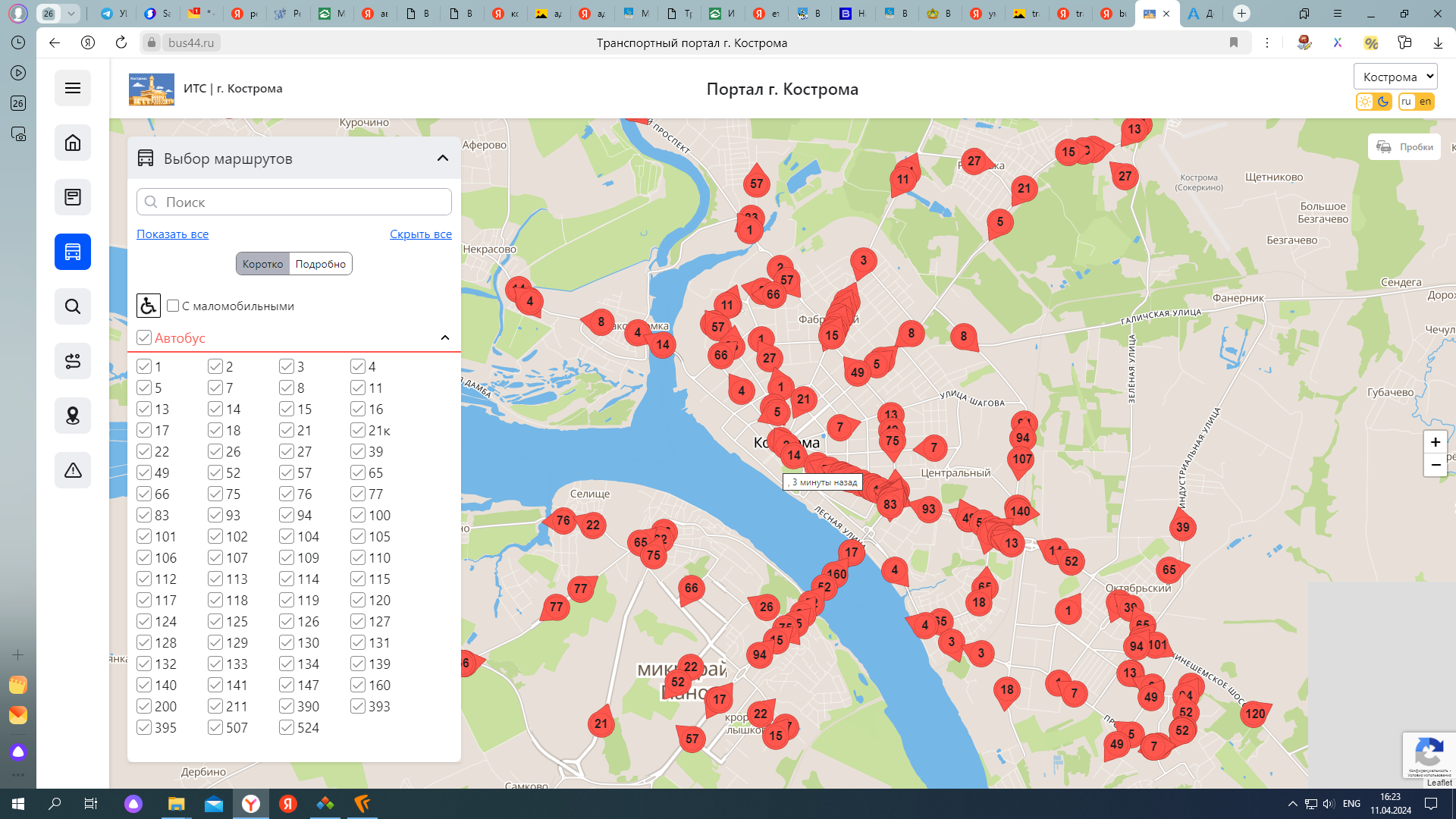 Геоинформационные сервисы
Управление цифрового развития Администрации города Костромы
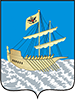 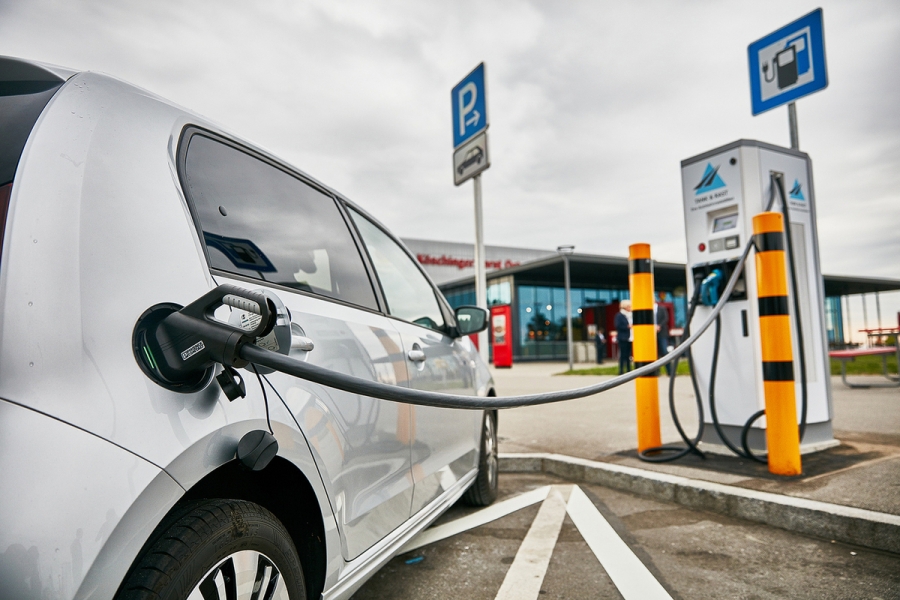 5 электрозаправок
Пилотный проект
Стимулирование спроса на электрический автомобильный транспорт
Электрозарядная инфраструктура
Управление цифрового развития Администрации города Костромы
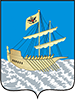 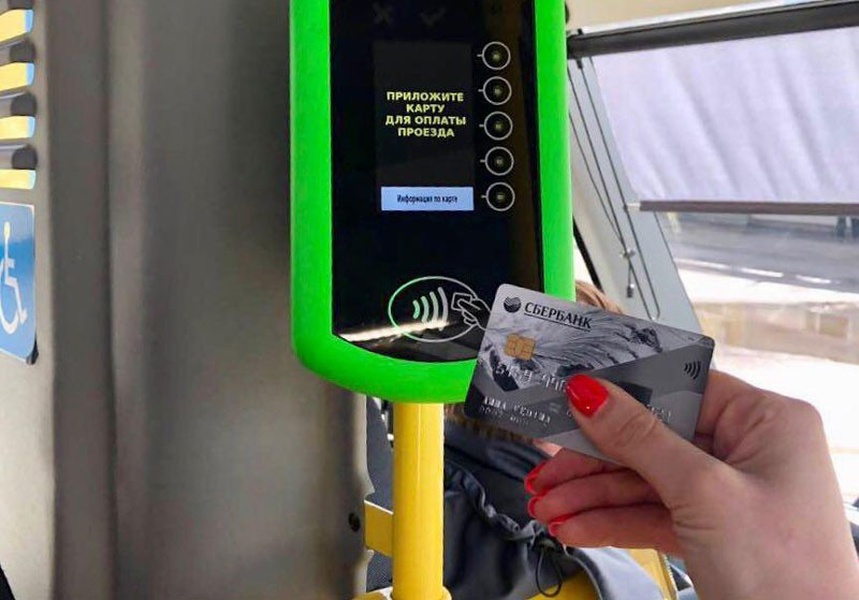 Безналичная оплата
Инструментальный контроль
Удобство жителей
Безналичная оплата проезда в общественном транспорте
Управление цифрового развития Администрации города Костромы
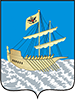 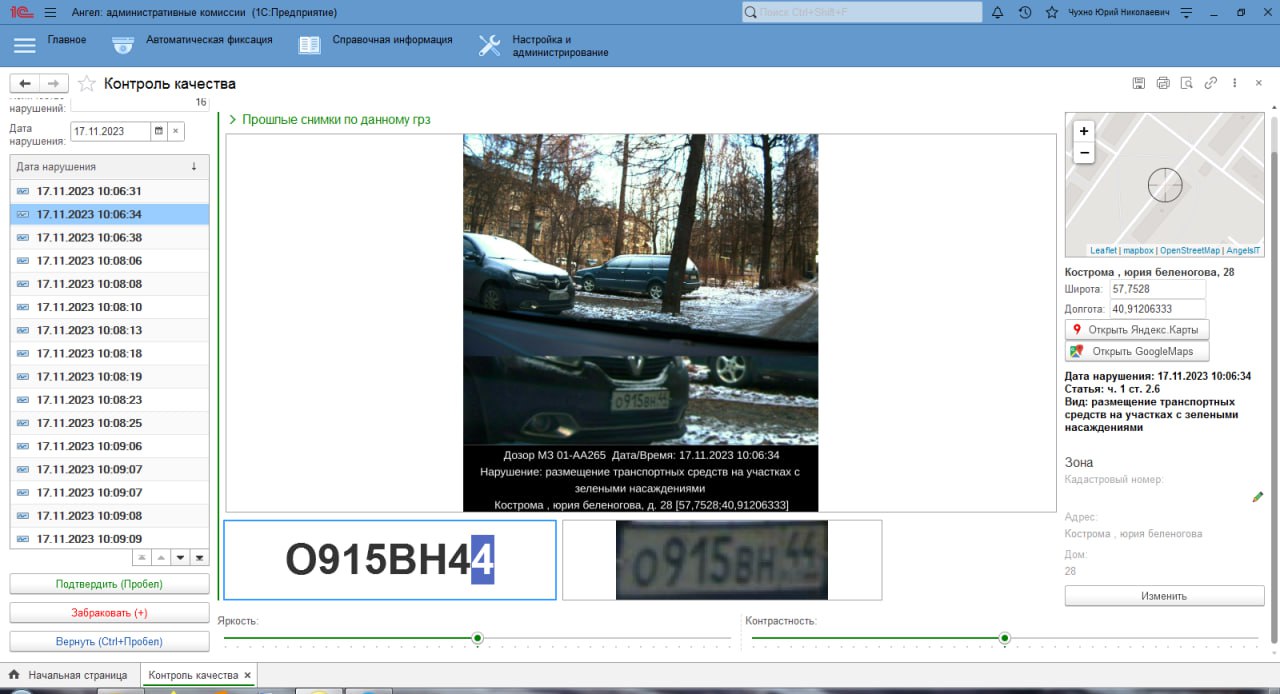 Автоматическое выявление нарушений правил парковки
Фиксация, передача и формирование постановления
Интеграция с МВД и Почтой России
Автоматизация деятельности административной комиссии и контрольных органов
Управление цифрового развития Администрации города Костромы
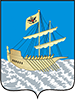 Умные остановки
Цифровая платформа по 
учету отходов строительства
Умный перекресток
Система администрирования городского парковочного пространства
Планы 2024 года
Управление цифрового развития Администрации города Костромы
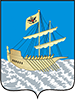 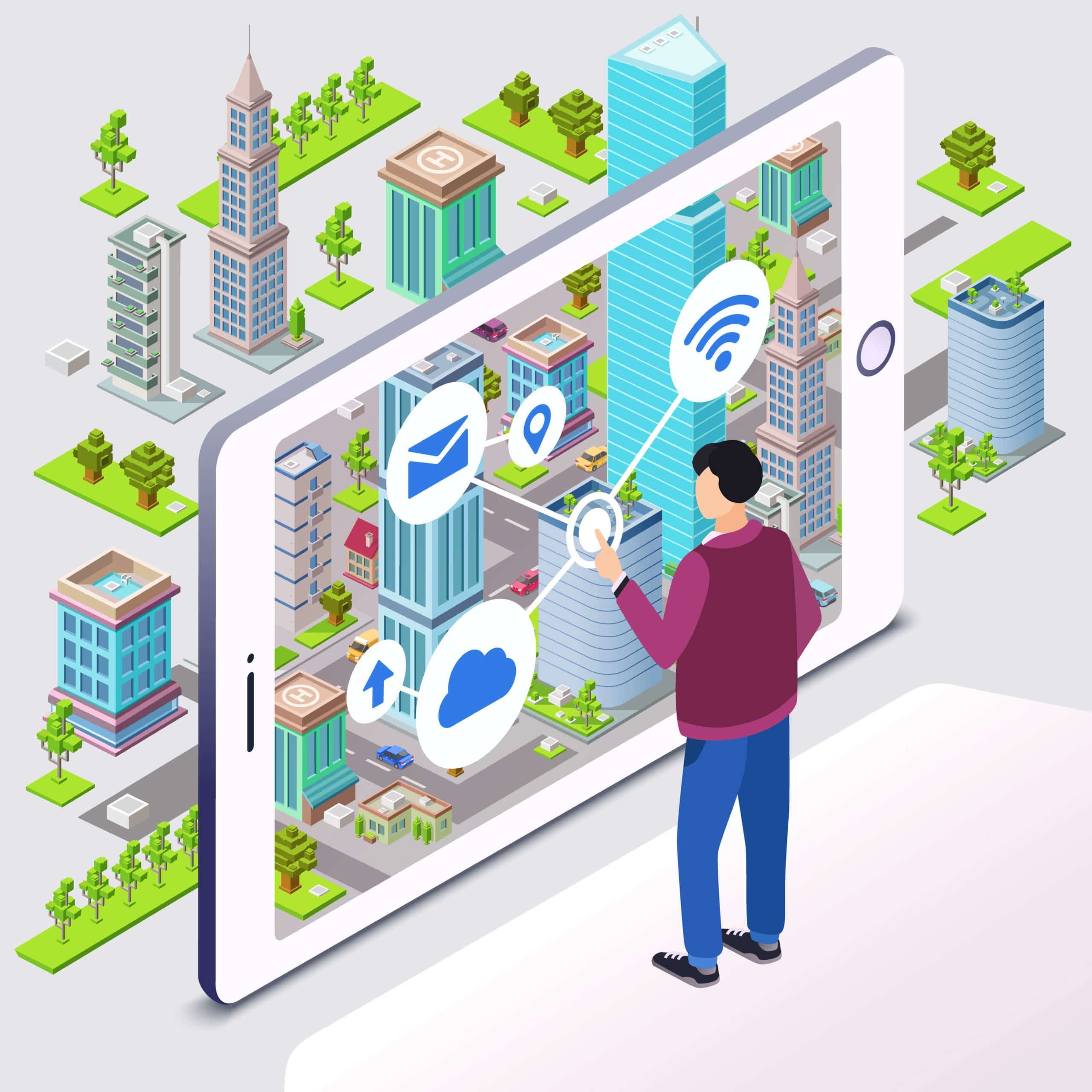 Отсутствие целевого (централизованного/федерального) финансирования
Стандартизация требований к решениям умного города
Основные проблемы
Управление цифрового развития Администрации города Костромы
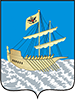 Спасибо за внимание !